Ihr Logo / votre logo
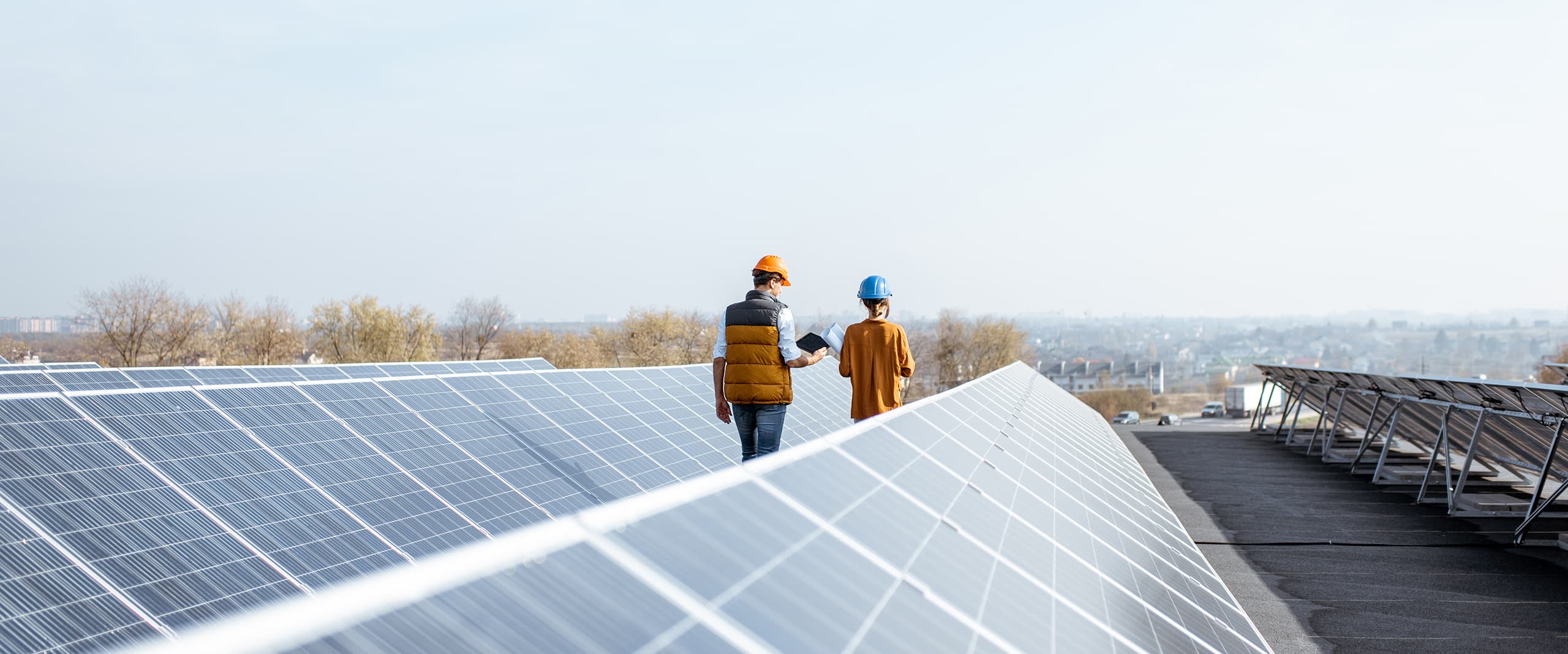 Ihr Titelbild / votre image préferée
Ihr Firmenname
Beschreibung Ihrer Firma (Werte, Nachhaltigkeits- und Energieziele etc.)

Description de votre entreprise (valeurs, objectifs en matière de durabilité et d'énergie, etc.
AM Suisse Best-Practice vom Unternehmer für Unternehmer:Energiesparmassnahmen, Energieverbrauchsoptimierung und Versorgungssicherheit
Ihr Logo / votre logo
Ihr Firmenname:Energieerzeugung für Eigengebrauch /Production d'énergie pour l'usage dans l'entreprise
Bildlegende 2 / Bildbeschrieb 2Légende / description de l'image
Bildlegende 1 / Bildbeschrieb 1Légende / description de l'image
AM Suisse Best-Practice: Massnahmenbeispiele für Energieoptimierung und Versorgungssicherheit
Ihr Logo / votre logo
Ihr Firmenname:Energiesparmassnahmen Werkstatt /Mesures d'économies d'énergie à l’atelier
Bildlegende 2 / Bildbeschrieb 2Légende / description de l'image
Bildlegende 1 / Bildbeschrieb 1Légende / description de l'image
AM Suisse Best-Practice: Massnahmenbeispiele für Energieoptimierung und Versorgungssicherheit
Ihr Logo / votre logo
Ihr Firmenname:Energiesparmassnahmen Werkstatt /Mesures d'économies d'énergie à l’atelier
Bildlegende 2 / Bildbeschrieb 2Légende / description de l'image
Bildlegende 1 / Bildbeschrieb 1Légende / description de l'image
AM Suisse Best-Practice: Massnahmenbeispiele für Energieoptimierung und Versorgungssicherheit
Ihr Logo / votre logo
Ihr Firmenname:Energiesparmassnahmen Büroräume /Mesures d'économies d'énergie aux bureaux
Bildlegende 2 / Bildbeschrieb 2Légende / description de l'image
Bildlegende 1 / Bildbeschrieb 1Légende / description de l'image
AM Suisse Best-Practice: Massnahmenbeispiele für Energieoptimierung und Versorgungssicherheit
Ihr Logo / votre logo
Ihr Firmenname:ElektromobilitätMobilité électrique
Bildlegende 2 / Bildbeschrieb 2Légende / description de l'image
Bildlegende 1 / Bildbeschrieb 1Légende / description de l'image
AM Suisse Best-Practice: Massnahmenbeispiele für Energieoptimierung und Versorgungssicherheit
Ihr Logo / votre logo
Ihr Firmenname:Energiespeicher / PufferAccumulateur d'énergie
Bildlegende 2 / Bildbeschrieb 2Légende / description de l'image
Bildlegende 1 / Bildbeschrieb 1Légende / description de l'image
AM Suisse Best-Practice: Massnahmenbeispiele für Energieoptimierung und Versorgungssicherheit
Ihr Logo / votre logo
Ihr Firmenname:Organisatorische Energiesparmassnahmen / IdeenMesures d'économies d'énergie organisatoires / idées
Bildlegende 2 / Bildbeschrieb 2Légende / description de l'image
Bildlegende 1 / Bildbeschrieb 1Légende / description de l'image
AM Suisse Best-Practice: Massnahmenbeispiele für Energieoptimierung und Versorgungssicherheit
Kontaktdaten / Coordonnées
Bei Fragen betreffend den aufgeführten Massnahmen können Sie sich gerne bei uns melden. N'hésitez pas à nous contacter si vous avez des questions concernant les mesures mentionnées.
Kontaktperson / Contact
xxxx
Tel: +41 xxx xxx xx xx
E-Mail: xy@xxxx.ch
AM Suisse Best-Practice: Massnahmenbeispiele für Energieoptimierung und Versorgungssicherheit